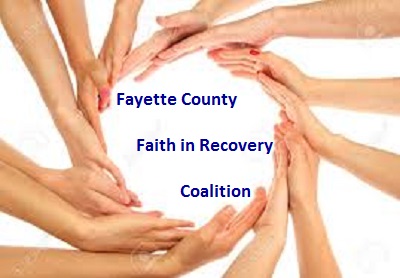 Faith in Recovery Coalition
Community Needs Assessment Focus Group
Icebreaker
Why is addressing substance abuse in our community important to you?
Name something that you have struggled to give up or an addiction that you’ve had to overcome.  (Does not need to be related to drugs/alcohol).
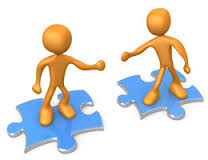 Agenda:
Welcome & Introductions
Coalition Background
Drug Free Communities Program
Needs Assessment Overview
Focus Group
[Speaker Notes: Welcome, logistics, review the agenda.  Reminder to be courteous of others experiences, as addiction can be a very personal subject.]
Background
[Speaker Notes: Originally formed in response to the heroin and opiate epidemic in July 2014.

3 stage recovery program

Great deal of support

Healthier Buckeye Grant
Rep. Turner’s office recommendations

Expanding its mission]
Drug Free Communities
Training
Technical assistance
Resources for planning
Improve outcomes for our youth
Access additional funding
[Speaker Notes: The Drug-Free Communities Support Program (DFC) is a Federal grant program that provides funding to community-based coalitions that organize to prevent youth substance use.  Since the passage of the DFC Act in 1997, the DFC Program has funded more than 2,000 coalitions and currently mobilizes nearly 9,000 community volunteers across the country. The philosophy behind the DFC Program is that local drug problems require local solutions.  With a small Federal investment, the DFC Program doubles the amount of funding through the DFC Program’s match requirement, to address youth substance use.  Recent evaluation data indicate that where DFC dollars are invested, youth substance use is lower.  Over the life of the DFC Program, youth living in DFC communities have experienced reductions in alcohol, tobacco, and marijuana use.]
Needs Assessment Overview
Community Readiness – Survey Monkey or Community Readiness Assessment pdf 
Individual– Surveys administered at local schools
Interpersonal – Focus Groups with youth and community partners; Interpersonal & Community Assessment document
Organization -  Substance Abuse Prevention and Treatment Resource Assessment document
Community – Focus Groups with law enforcement, schools, and college; Sample Community Assessment document; Data from local schools, law enforcement, hospital, and other organizations
Policy -  Policy Survey Excel document
[Speaker Notes: We will conduct a needs assessment based on the Social –Ecological Model.

Review of levels of the assessment.  Todays focus will be on interpersonal and community level needs.]
Core measures survey
Data based upon a survey of 951 6th, 8th and 10th graders @ Washington City Schools and Miami Trace Schools
PERCENTAGE OF STUDENTS – PAST 30 DAY USE
Data based upon a survey of 951 6th, 8th and 10th graders @ Washington City Schools and Miami Trace Schools
Perceived risk
Data based upon a survey of 951 6th, 8th and 10th graders @ Washington City Schools and Miami Trace Schools
Parental disapproval
The majority of all 6, 8, and 10th graders feel as though their parents find substance use “wrong.”  When individuals did not perceive substance use as not wrong or only a little bit wrong:
Alcohol – 110
Marijuana – 87
Tobacco – 84
Prescription Drugs - 60
Data based upon a survey of 951 6th, 8th and 10th graders @ Washington City Schools and Miami Trace Schools
Peer pressure
The majority of all 6, 8, and 10th graders feel as though their peers find substance use “wrong.”  When individuals did not perceive substance use as not wrong or only a little bit wrong:
Alcohol – 155
Marijuana – 144
Tobacco – 122
Prescription Drugs - 86
Data based upon a survey of 951 6th, 8th and 10th graders @ Washington City Schools and Miami Trace Schools
Juvenile probation-2015
279 Total Cases
OVI – 3
Underage – 5
Drug Related – 8
Organizational level
What prevention programs already exist?

What after school programs are available in the community?

Are parents involved?
Education – community level
Does the school have a policy on substance use?  How is it enforced?
Does law enforcement have a role?  
Do students leave for lunch?  If yes, describe the process.
Is there a student assistance program?
What types of alcohol and other drug education is conducted?
Has the school system adopted a prevention model curriculum?  If yes, please describe the curriculum.  
Is there anything else you want to tell us?
Contributing Interpersonal Factors
Acceptance:  To what extent is substance use generally accepted in your community?

“Rite of Passage”:  To what extent is the use substances considered a celebration of the passage which an individual leaves one group to enter another.  Generally, this involves a significant change in status.  One example would be high school graduation.

Multigenerational Use:  Is the use of substances passed down from generation to generation?  To what extent does family play a role in use/lack of use of alcohol, prescription drugs, and/or marijuana?

Public Substance Use:  Is alcohol, prescription drugs, and marijuana available publically or frequently utilized in public, group activities?

Youth Perceptions:  How does youth view substance use?  How does this impact the use/lack of use of substances?  Peer pressure, etc.

Culturally Acceptable:  Would you say that there are any subsets of groups that find substance use acceptable?

Available in homes:  Does the presence of drugs and/or alcohol in the home contribute to use/lack of use of substance?  Please explain how availability within the home impacts your use/lack of use.
[Speaker Notes: This part of the needs assessment is intended to explore the social and cultural norms surrounding substance use in our community.  Social norms refer to the acceptability or unacceptability of certain behaviors in a community and it is the one causal factor that most often overlaps other factors.  

As a group, we will review these general categories, come up with examples of contributing factors in our community, and determine whether or not we have evidence to support these examples?]
Community Assessment
Retail Availability
Social Availability
Pricing 
Promotion
Community Assessment
Retail Availability
Social Availability
Social availability includes:  obtaining drugs/alcohol from friends, associates, family, parties, or other social events.

Review each age group and discuss where individuals are obtaining substances socially.
Community Assessment
Promotion
Local Promotion: Stores have excessive numbers of alcohol ads; large number of alcohol ads on college campuses; drinking is often promoted at community festivals and other activities; placement of cold beer near entrance to convenience store; advertising and promotional practices encourage excessive alcohol consumption; inadequate media attention to promotional practices.

National Promotion: Pro-alcohol messages from alcohol industry; large number of pro-alcohol  messages; alcohol ads promote use as sexy and fun-filled; movies are “alcohol-centric” and promote binge drinking; national campaigns target minority young adults; Social media creates expectations for young adults around drinking behavior.
Community Assessment
Pricing
Drink Pricing: Bars near campuses compete for student purchasers with drink specials; pricing specials that target young adults (e.g., 50-cent drafts); happy hours; density of bars creates competition and can lead to low pricing.
 
Container Pricing: Discount pricing is available in quantity alcohol purchases from warehouse retailers;  convenience stores price beer cheaply to attract customers; holiday discounts on alcohol; density of alcohol retailers creates competition and can lead to low pricing.

Other Considerations:  What do we know about the pricing of illegal drugs?  Prescription drugs?
Strategies for community level change
Provide Information
Enhance Skills
Provide Support
Creating opportunities for participation in activities that reduce risk or enhance protection. Ex. Providing alternative activities, mentoring, referrals for service, support groups, youth clubs.
Workshops, seminars, or activities designed to increase the skills of participants, members, and staff.  Ex. T & TA, parenting classes, strategic planning retreats, model programs in schools.
Educational presentations, workshops or seminars, and data or media presentations.  Ex. PSA, brochures, town halls, forums, web communications.
Strategies for community level change
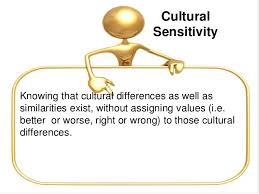 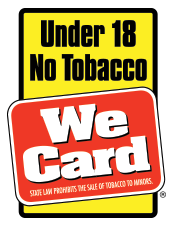 Enhance Access
Reduce Access
Change Consequences
Increasing or decreasing the probability of a behavior by altering the consequences for performing the behavior.  Ex. Raise taxes, citations, and fines; revocation/loss of driver’s license.
Improving systems/processes to decrease the ease, ability, and opportunity for youth to access substances.  Ex. Raising prices, implementing retail alcohol/tobacco compliance checks.
Improve systems/processes to increase the ease, ability, and opportunity to utilize those systems and services.  Ex. Transportation, housing, education, safety, cultural sensitivity in prevention initiatives
Strategies for community level change
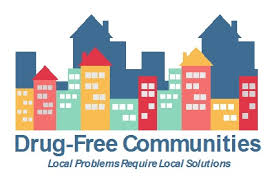 Physical Design
Change Policy
Formal change in written procedures, by-laws, proclamations, rules, or laws.  Ex. Workplace initiatives, law enforcement policy/procedure, public policy actions, systems change.
Changing the physical design of the environment to reduce risk or enhance protection.  (This must be matching funds)
Risk & protective factors
Prevention aims to change the balance
Decrease risk factors and increase 
   protective factors
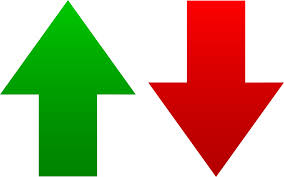 Some Important Background
Risk Factors
Protective Factors
Lack of parental supervision
Substance abuse
Availability of drugs
Poverty
Early aggressive behaviors
Self Control
Parental Monitoring
Academic Competence
Anti-Drug Use Policies
Positive Neighborhood Connections
[Speaker Notes: Just a FEW examples. Coalitions focus on community-wide risk and protective factors as much as possible.]
Tie back into the data
Looking at our core measures, which factors should we implement?
Use, Perception of Risk/Harm, Parental Support, or Peer Pressure